Presentación Evento CAPPI 21 de Agosto 2015
Contacts
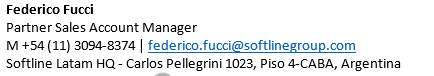 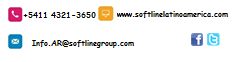 Propuesta de Valor a Proveedores de Servicios
Soluciones de Pago por Consumo
Partnership
Softline:
Un LSP global como facilitador para acelerar negocios
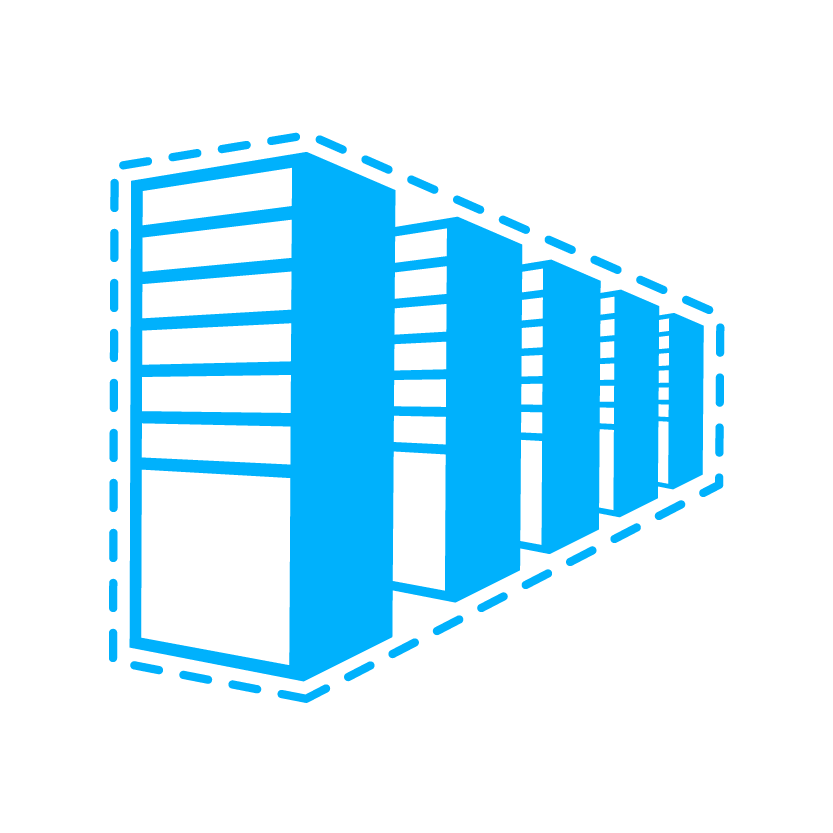 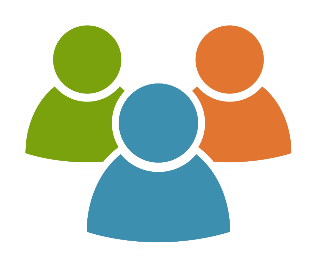 Cliente Final
Hosting SP 
Internet SP
249 Clientes SPLA WW!!
[Speaker Notes: ​LSP (Licensing Solution Partner) 
se designa desde Microsoft a los Partners autorizados por Microsoft para gestionar la venta de contratos (EA) y Select.

SAM: gente certificada para correrlo

Azure Managed Services: Hybrid cloud infrastructure enablement, integration and management, including capacity optimization between Azure and on- or off-premises infrastructures
Azure como solucion de desborde de tu datacenter, te ayudamos a implementarlo. Extendé tu datacenter, brindar flexibilidad a los requerimientos de los clientes]
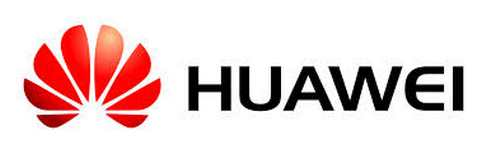 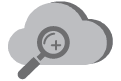 Converged Infrastructure
Escalabilidad con IT:  Servidores y Storage
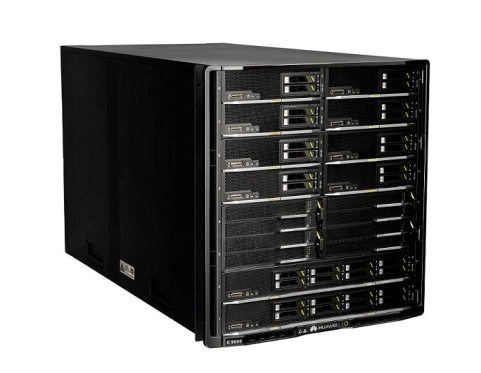 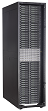 FusionInsight
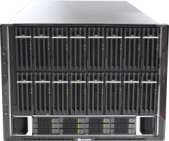 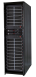 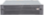 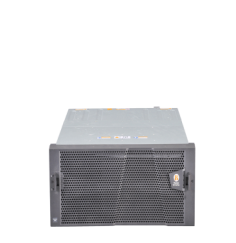 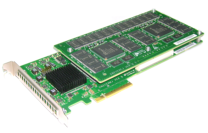 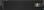 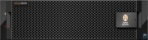 E9000
X8000Rack Server
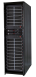 ES3000SSD Card
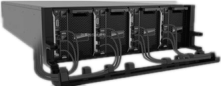 RH8100
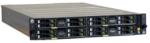 Worldwide
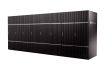 FusionSphere
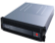 X6800
X6000
OceanStor 9000
Cloud
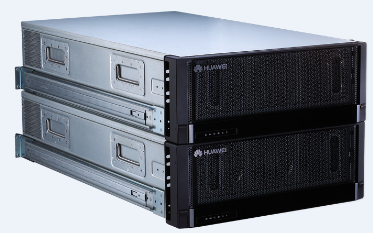 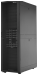 OceanStor Dorado2100 G2
4U 4S
OceanStor N8500
OceanStor
18000 Series
RH5885
FusionAccess
Server
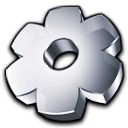 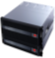 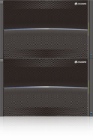 2U 2S
Storage
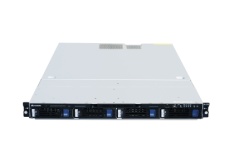 ManageOneDC Management
Enterprise
FusionCube
1U 2S
OceanStor Dorado5100
Data Center
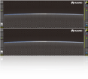 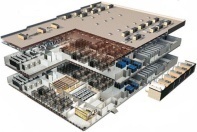 OceanStor 6800 V3
RH1288
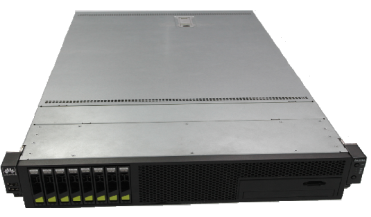 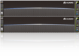 OceanStor 5600/5800 V3
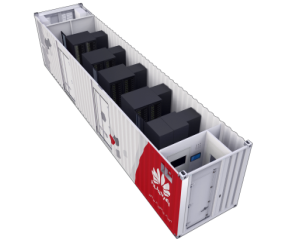 CloudDatacenter
OceanStor 5300/5500 V3
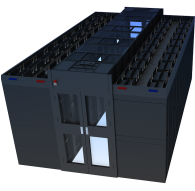 RH2288
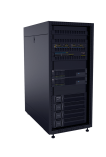 Container DC
SME/Branch
OceanStor S2600T
Modular DC
OceanStorS2200T
Micro DC
Scalability/Reliability
[Speaker Notes: Este slide tiene por objeto ilustrar toda la lineas de prodictos de IT de Huawei para empresas

Storage
V3 OceanStor: comenzando por opciones entry level en adelante, se caracterizan por su performance, con ALTA escalabilidad y bajo costo- aplica a la maryoria de los escenarios de Storage
Linea DORADO: Alta velocidad… escenarios que require altisima capacidad de respueta: ej: BI / Big Data
Lineas storage 8500, 9000 o 18000  high end storage, massive storage ,,, escenarios que exigen altisimas capacidades de almacenamiento.


Servers: 
Linea RH: servidores rack, 
Linea X para requerimientos de alta densidad de procesamiento al x6800 que es un Rack Server. 
E9000 es CONVERGENCIA de Servidores, Storage y Networking

Linea de soluciones de Datacenter 
Que perimite intergrar todas las funciones y servicios.]